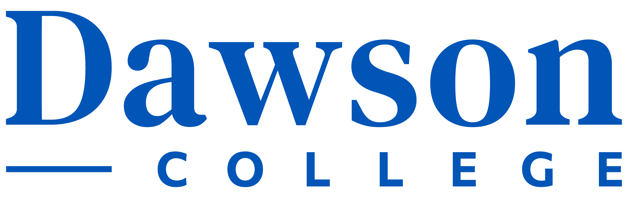 A Pipeline to AI Adoption: AI Experiential Learning at the College and University Levels
PIA rencontre communauté de pratique
January 20, 2023
Dawson College Update
The Dawson solution exposes the next generation to the importance of AI for careers in science and technology by adding an experiential learning framework for linking to AI competency curriculum. 
Dawson will provide workshops and curriculum modules that prepare students from various programs to participate in hands-on, real world learning projects guided by AI experts and professionals. 
This will involve training students by filling gaps in background skills and knowledge needed for active and successful participation. 
The collaboration with Concordia AI2 will allow Dawson College students to be supported in their experiential learning through engagement with different cross-disciplinary projects.
[Speaker Notes: Overview,]
Dawson College Update cont’d
Experiential Learning Workshops






Status: project consultation with AI2.
Outcomes presented by students.
EL guidelines + recommendations for implementation.
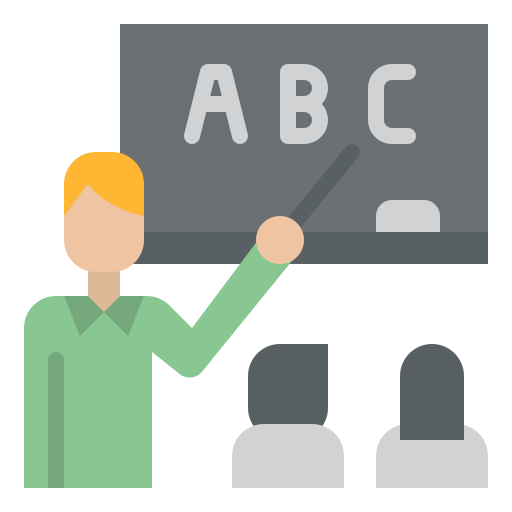 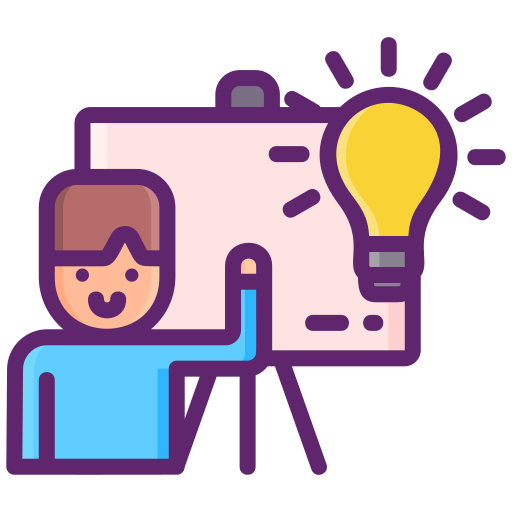 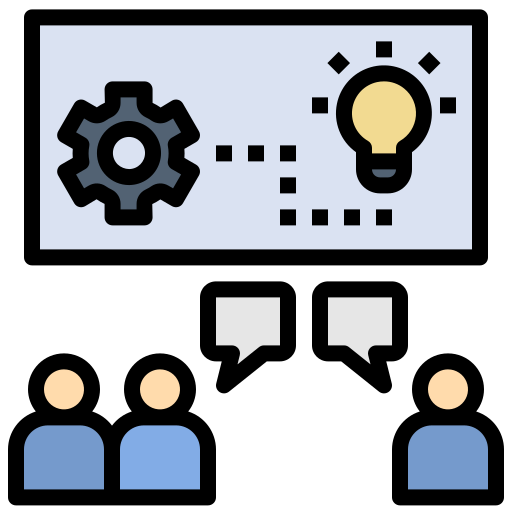 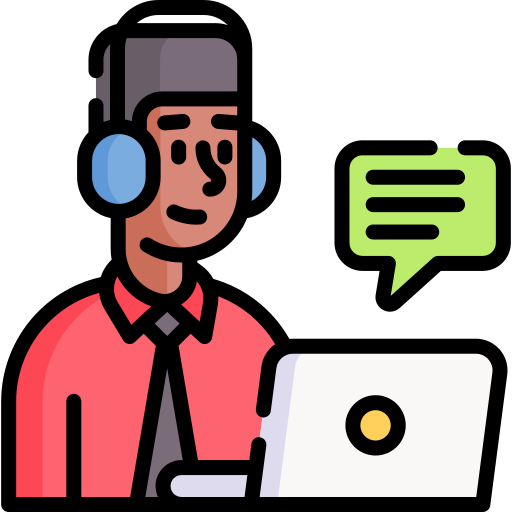 1. Overview
2. Training
3. Preparation
4. Reflection
EL project
Concordia Continuing Education Update
Use existing AI Competency Framework (previous PIA grant) to develop business AI adoption microprogram supported by experiential learning opportunities. 
Our microprogram will take the learner through 4 focus areas: 
Identify the business applications of AI 
develop, and execute a process and strategic plan for AI adoption
sell AI to stakeholders/deployment of solution
manage AI solutions
Concordia Continuing Education Update cont’d
May 2023
May 2022 - Sep 2022
Sep 2022 - Apr 2023
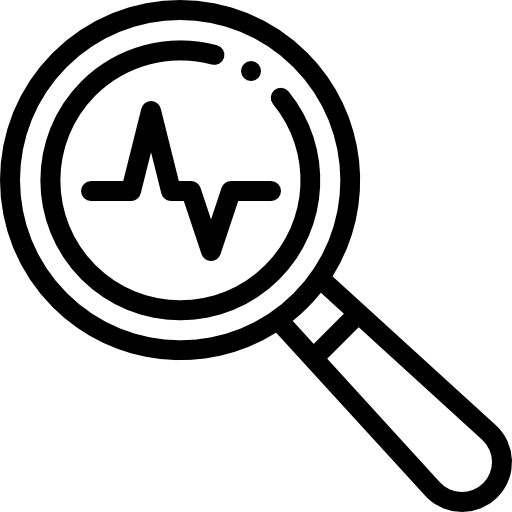 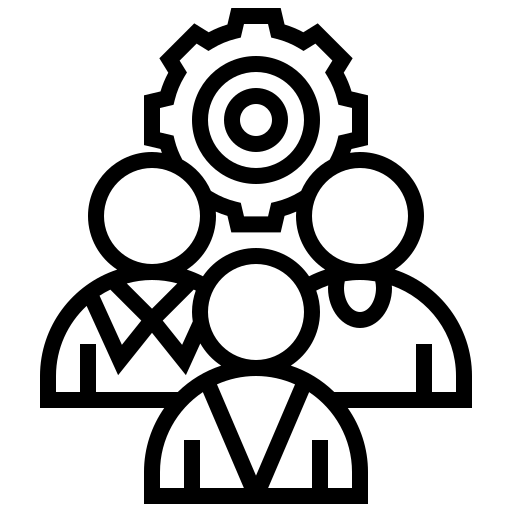 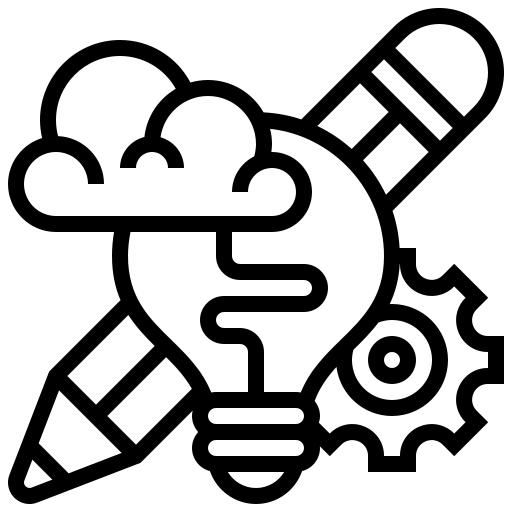 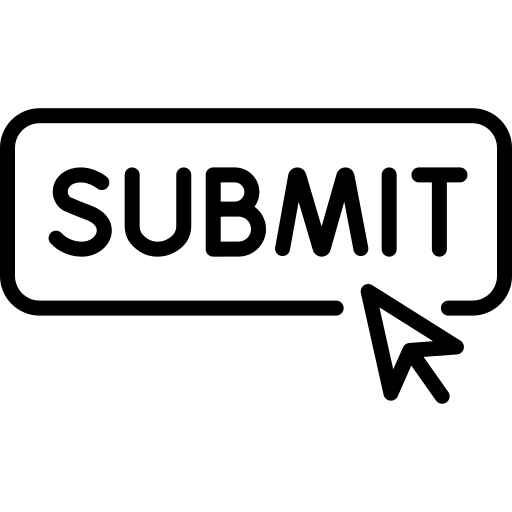 Analysis
Design
Development
Submission to PIA
Advisory Meetings
Advisory Meeting
Sep 2022
Apr 2023
*We are moving into this phase*
Dec 2022
[Speaker Notes: A. Business Intelligence​
B. Review of Existing AI Competency Framework​
C. Subject Matter Expert (SME) Course Proposal​
D. Consultations​
E. Committee Feedback/Integration​
F. Proposed themes for content development have been drafted]
Thank You!
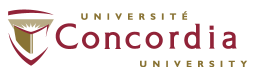 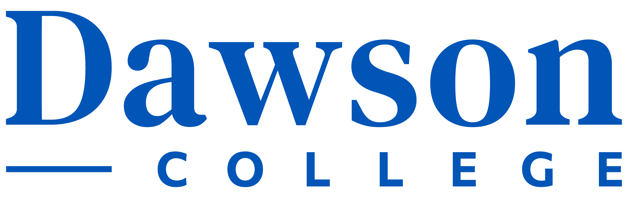